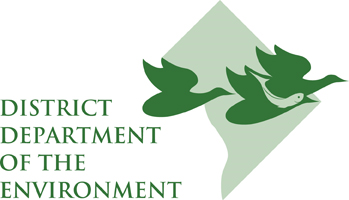 Environmental Compliance and Technical Assistancefor Auto Service Professionals--  RCRA C Hazardous Waste

Victoria North
Toxic Substances DivisionHazardous Waste Program 
Compliance Assistance
Victoria.North@dc.gov
202 535 1909
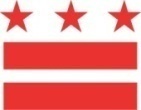 10-1-2014
1
Orientation material, not to be used for training.
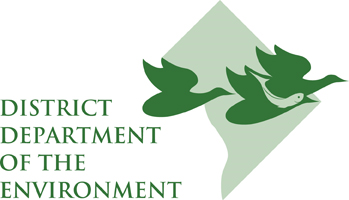 This information was prepared specifically for building managers and may not be
    appropriate for other facilities.

  This information is highly condensed and does not include all regulatory
    requirements.  It CANNOT be used as training material.

  This information includes best practices which may exceed the regulatory
   requirements.

  DDOE cannot attest to the accuracy of information provided at the links
   below.  Providing these links does not constitute an endorsement by DDOE or
   any of its employees.
10-1-2014
2
Orientation material, not to be used for training.
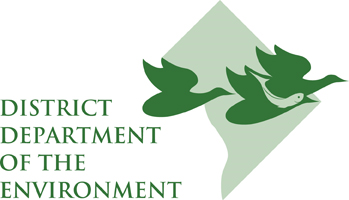 What can get you in trouble?
Failing to get an EPA ID # 
    - (also called an EPA Handler ID # or an 
       EPA Generator ID#).
  Failing to identify Hazardous Wastes (HW).
  Failing to properly manage Hazardous Wastes (HW), 
   Universal Waste (UW), or Used Oil. 
  Failing to properly dispose of Hazardous Wastes
   (HW), Universal Waste (UW), or Used Oil. 
  Failing to keep paperwork to show you did everything
   right.
10-1-2014
3
Orientation material, not to be used for training.
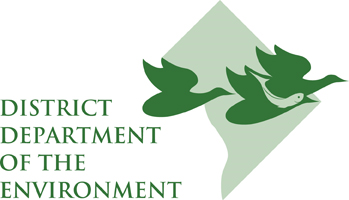 Penalties!
No EPA ID # is a $2,000 fine.
  Not properly managing regulated wastes has fines ranging
   from $500 to $2,000 per infraction.
  Not submitting the annual renewal fee is a $500 fine.
  Not submitting the annual Self Certification of Compliance
   is a $500 fine.
  Clean up expenses caused by not properly managing or 
   disposing of regulated wastes cost many thousands of
   dollars.

  Failure to properly manage regulated wastes puts you,
   your staff, your family, and the environment at risk.
10-1-2014
4
Orientation material, not to be used for training.
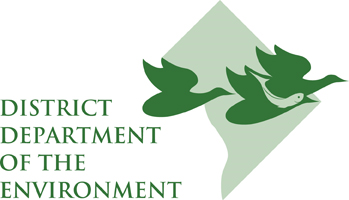 How to stay out of trouble:
1 - Get an EPA ID #.
   All generators of HW, UW, or used oil in the District must have an EPA ID #.  
An EPA ID # looks like this: DCR 000 500 109.
   To get an EPA ID number, fill out EPA form 8700-12 and submit it, with the
     registration fee, to the DDOE-HW program. 
2 - Identify all the items in your facility that will be Hazardous
     Waste if you can’t use them.
3 - Properly manage and dispose of HW, UW, or Used Oil. 
4 - Train your staff to follow the rules.
5 - Keep your paperwork to prove you did everything right!
10-1-2014
5
Orientation material, not to be used for training.
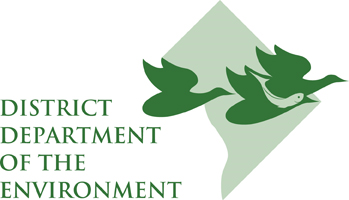 Commonly found wastes at auto shops which are regulated under the RCRA C Hazardous Waste (HW) Program
Used oil
  Some parts washer solutions (HW) (ignitable)
  Some paints and paint thinners (HW) (ignitable)
  Lead Wheel weights (HW) (toxic)
  Some concentrated cleaning products (HW) (corrosive)
  Battery acid (HW) (corrosive)  
  Most aerosol products (HW) (ignitable)
  Spoiled gasoline (HW) (ignitable)
  Car or forklift batteries (UW)
  Fluorescent lamps (UW)
  Mercury thermostats(UW)
Orientation material, not to be used for training.
10-1-2014
6
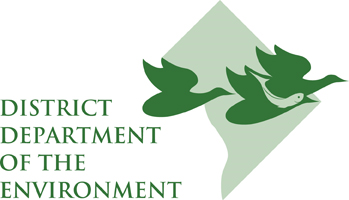 It might be Hazardous Waste if…
If it says ‘danger’ on it
  If it says ‘flammable’ on it
  If it says ‘toxic’ on it
  If it says ‘poison’ on it
  If it says ‘warning’ on it
  If it has a picture of a skull and cross bones on it
  If it has a picture of a fire on it
  If it is an acid
  If it is a base
  If it is a solvent

These items should be evaluated to see if they must be managed as HW.
  
Note: this list is not exhaustive, it is intended to initiate the evaluation process.
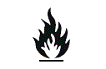 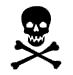 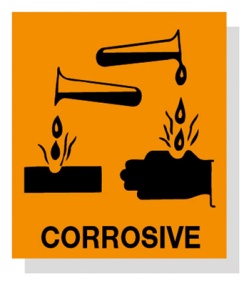 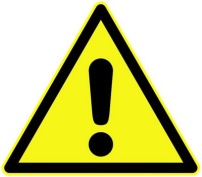 Orientation material, not to be used for training.
10-1-2014
7
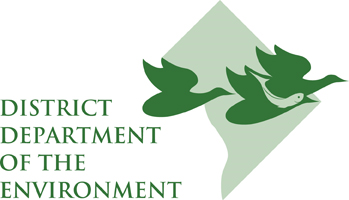 The regulation defines RCRA C regulated Hazardous Wastes as:
Listed wastes
  Characteristic wastes
Ignitable (flash point below 140ºF or 60ºC)
Corrosive (pH <2 or pH >12.5)
Reactive
Toxic
  Anything the Administrator or the Director says is
   HW
  Anything you say is HW
Orientation material, not to be used for training.
10-1-2014
8
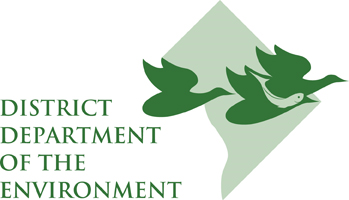 Other RCRA C regulated Wastes
Universal Waste is a subcategory of HW.  
  Spent florescent lamps (intact only, crushed lamps are usually
    HW)
  Some batteries
  Some pesticides
  Mercury thermostats

Used oil is also regulated
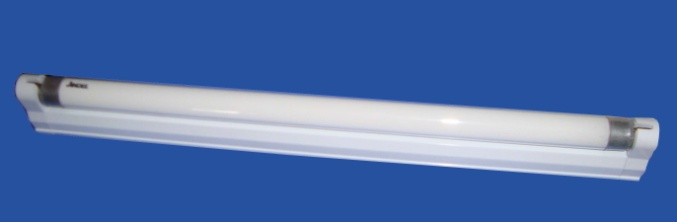 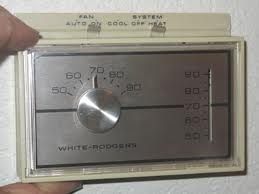 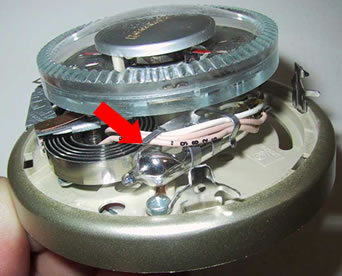 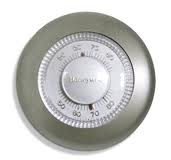 Orientation material, not to be used for training.
10-1-2014
9
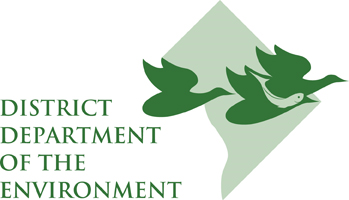 How to figure out if the item is a Hazardous Waste
1 - Decide if it is a waste.  Remember, the regulations only apply to waste, not to products you are currently using.
2 - Determine if the waste meets or exceeds one of the criteria in the regulation (see slides 8 & 9).  
-  Review a current MSDS for the product, the flash point and pH will be listed.  Also, many MSDSs now state if the item will be regulated when it becomes a waste.
Ask the vendor for the flashpoint, pH, and ingredients.
Submit a sample for testing
3 – Any waste which meets or exceeds one of the criteria, is a Hazardous Waste.
Orientation material, not to be used for training.
10-1-2014
10
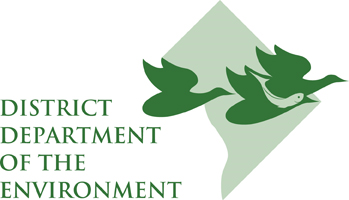 How to manage your  - Hazardous Waste items
Identify it
  Label it 
  Date it 
  Close it
  Contain it
  Inspect it 
  Dispose of it (correctly) 
  Train staff
Orientation material, not to be used for training.
10-1-2014
11
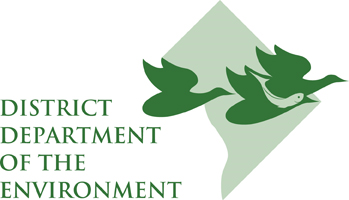 How to manage your - HW items (continued)
Identify it
Make a determination on all waste to identify all which require management under the regulation
  Label it 
With the contents if it is not waste
“Hazardous Waste”  if it is HW
Universal waste allows several variants (see slides 13 and 14)
  Date it - with the accumulation start date
  Close it – keep it in a closed container
  Contain it – Use secondary containment
  Inspect it – conduct weekly inspections, and keep a log
  Dispose of it (correctly).  Arrange for appropriate disposal using a licensed 
   contractor on a schedule.  You will get a manifest.  Keep the manifest for your
   records.
Using small bottles helps
  Train staff
Orientation material, not to be used for training.
10-1-2014
12
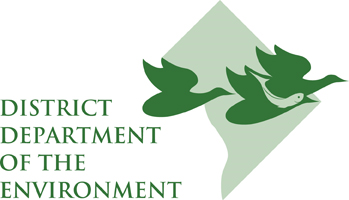 How to manage your  - UW lamps
Contain it – put spent lamps in a drum, box, or carton 
  Label it - “Universal Waste - Lamps” or “Waste Lamps” or “Used Lamps.” 
You can’t call them tubes or bulbs, only lamps.
  Date it - with the accumulation start date
  Close it – keep it in a closed container
  Dispose of it (correctly).  - You may store UW at your site for up to 1 year.  
Arrange for appropriate disposal by a licensed contractor on a schedule
  Train staff

  Incandescent lamps and LED lights are not UW

  Remember that broken or crushed lamps are 
    never Universal Waste; they are usually 
    Hazardous Waste,
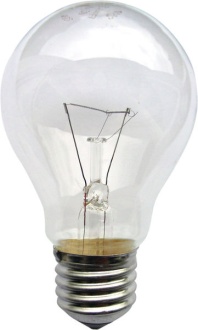 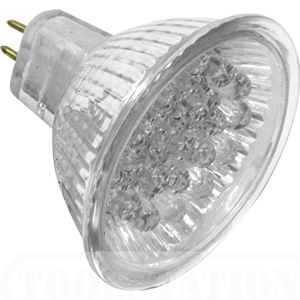 Orientation material, not to be used for training.
10-1-2014
13
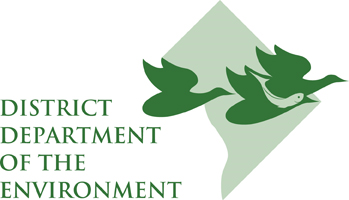 How to manage your  - UW batteries
Label it - "Universal Waste Battery(ies)" or "Waste
   Battery(ies)" or "Used Battery(ies)." 
  Date it - with the accumulation start date
  Dispose of it (correctly).  - You may store UW at your site
   for up to 1 year.  
Arrange for appropriate disposal by a licensed contractor on a schedule
  Train staff

  Alkaline batteries are not UW
Orientation material, not to be used for training.
10-1-2014
14
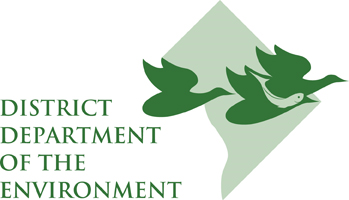 How to manage your      - Used Oil
Label it - “Used Oil”
  Close it – Keep the container closed
  Contain it – Use secondary containment
  Train staff

  You cannot burn used oil in the District

  Cooking oil is not regulated, only motor oil
Orientation material, not to be used for training.
10-1-2014
15
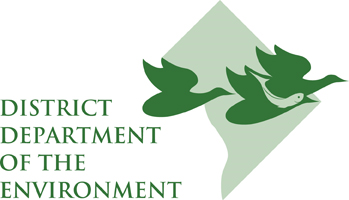 Other regulatory bodies
DDOE 
Water Quality Division
Lead Program
Air Quality Program
  OSHA
  WASA / DC Water
  Fire Marshall
  DOT
  others
Orientation material, not to be used for training.
10-1-2014
16
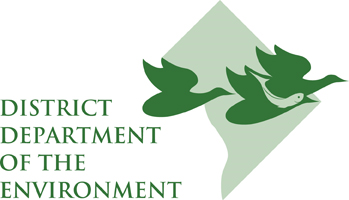 Reminders:
Each site must maintain current information on file with
   DDOE-HW.  
Remember to send in a revised 8700-12 when the contact person changes, the mailing address changes,  the waste streams change, or the generator status changes.
  It’s free to update the information!
 An annual fee is due every March 1st. 
 A Self Certification of Compliance is due every March 1st.
Orientation material, not to be used for training.
10-1-2014
17
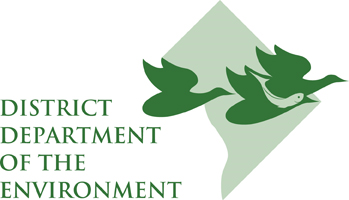 Examples
Orientation material, not to be used for training.
10-1-2014
18
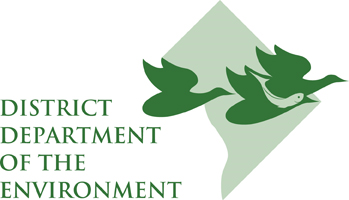 Where is the info on an MSDS?This is what the front page of an MSDS looks like:
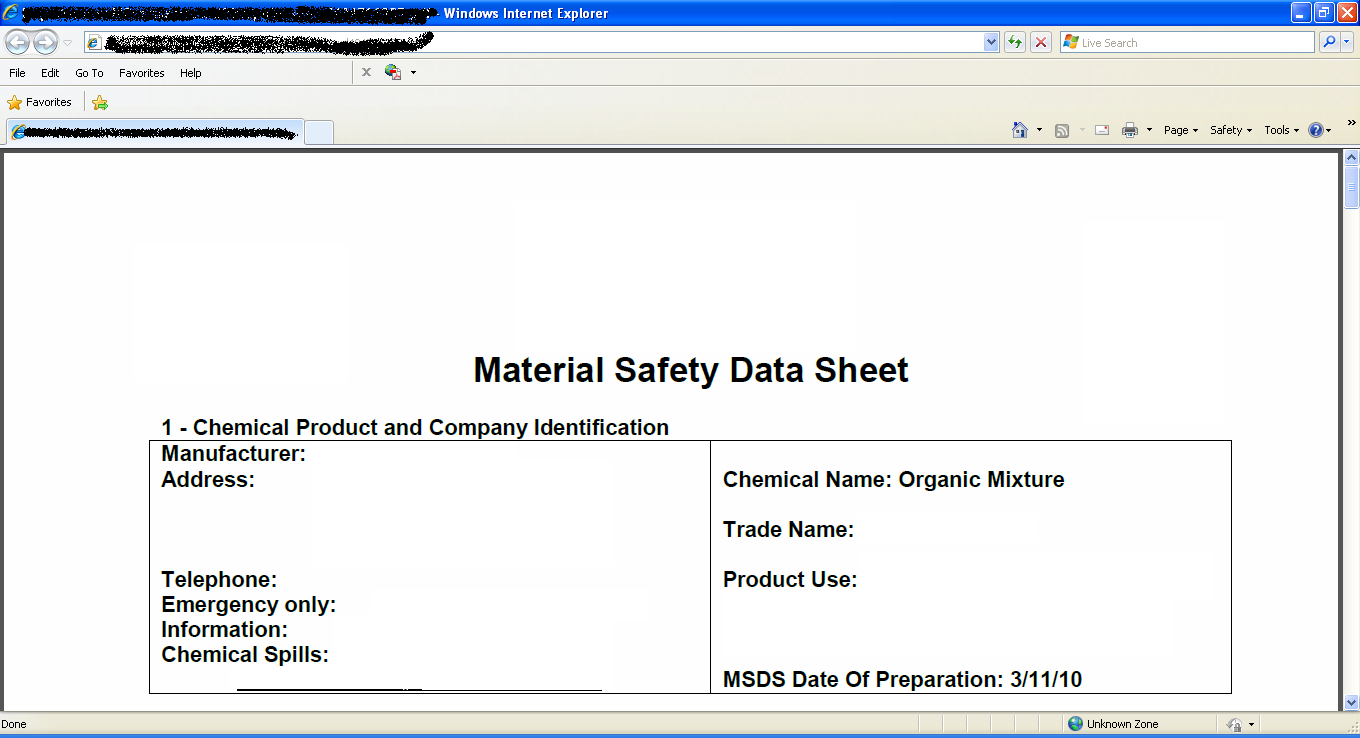 Orientation material, not to be used for training.
10-1-2014
19
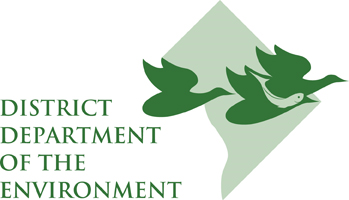 Where is the info on an MSDS?pH and flashpoint area ALWAYS called out.
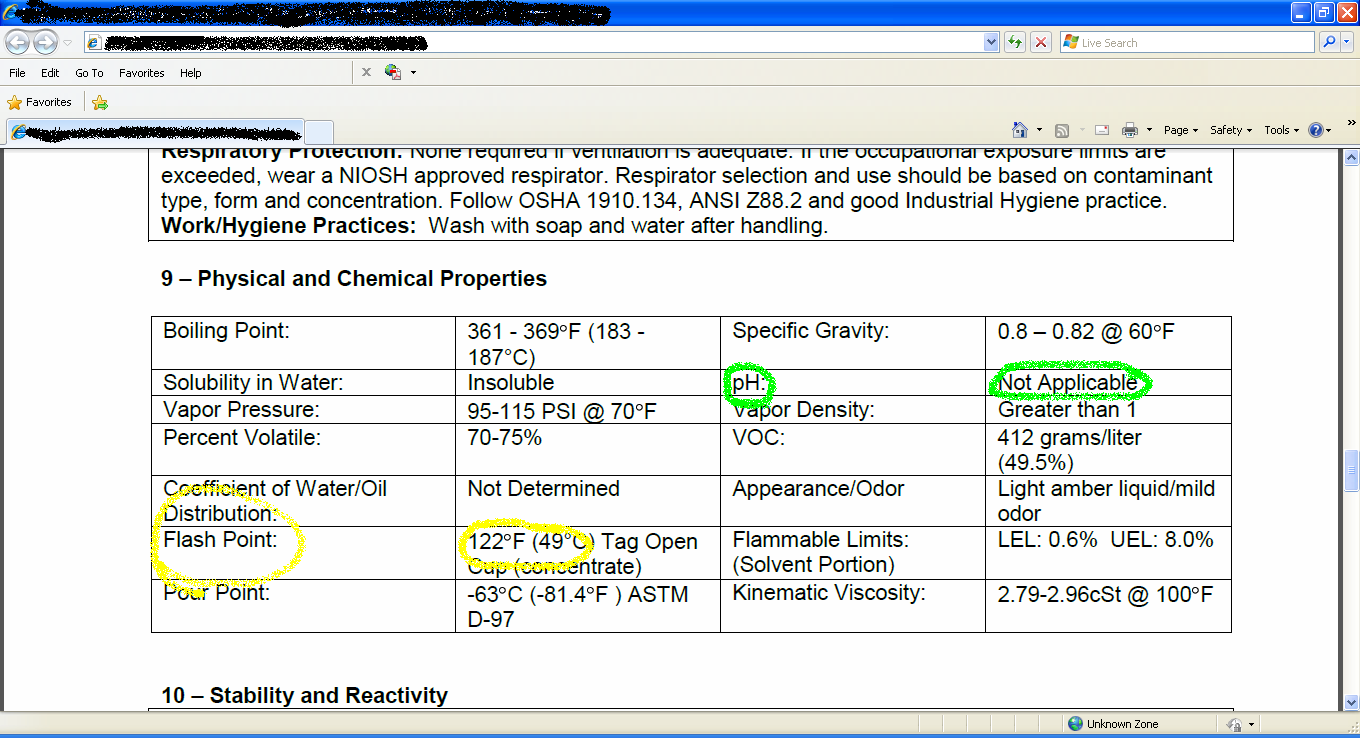 Orientation material, not to be used for training.
10-1-2014
20
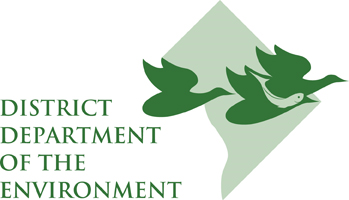 Where is the info on an MSDS?Flash point is not always in the same spot, but it will always be listed.
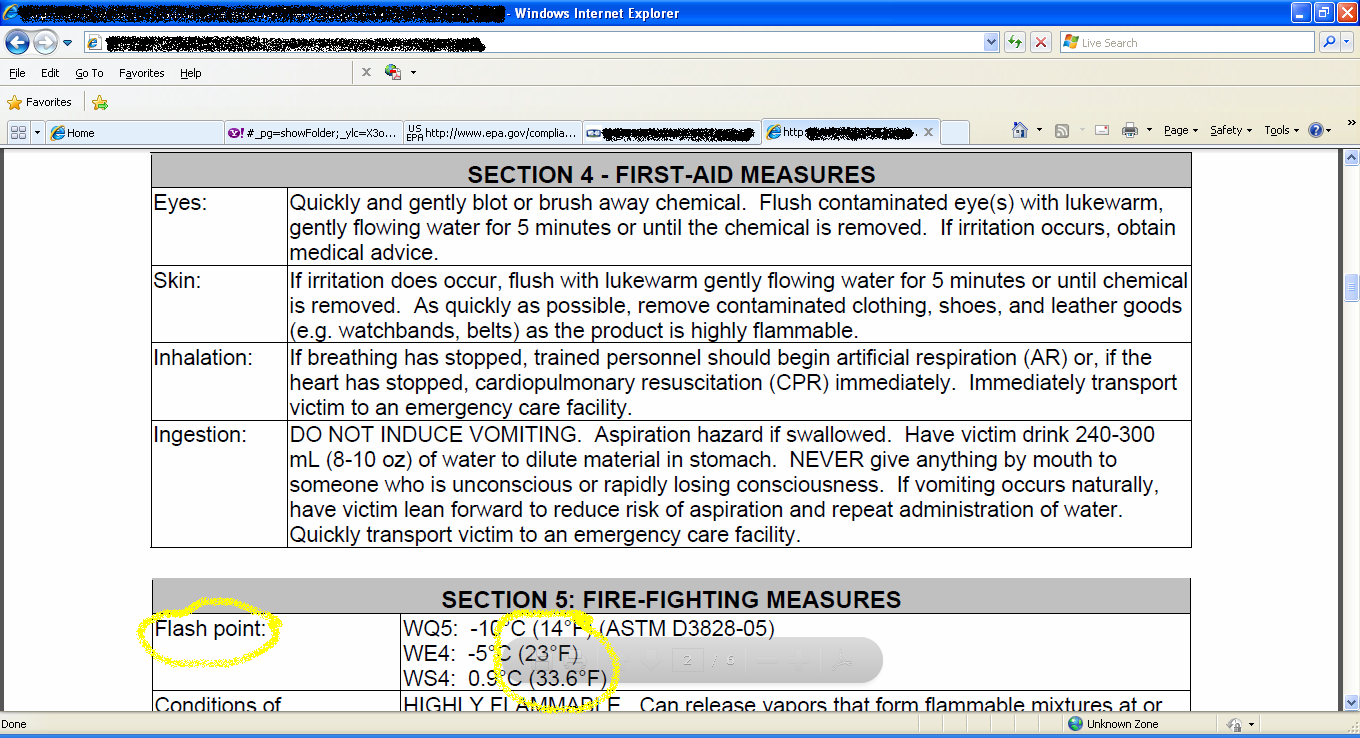 Orientation material, not to be used for training.
10-1-2014
21
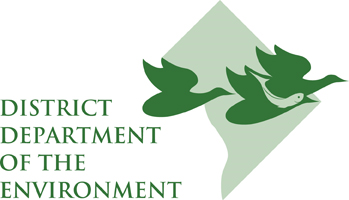 Where is the info on an MSDS?Check the ‘disposal considerations’ for useful information.
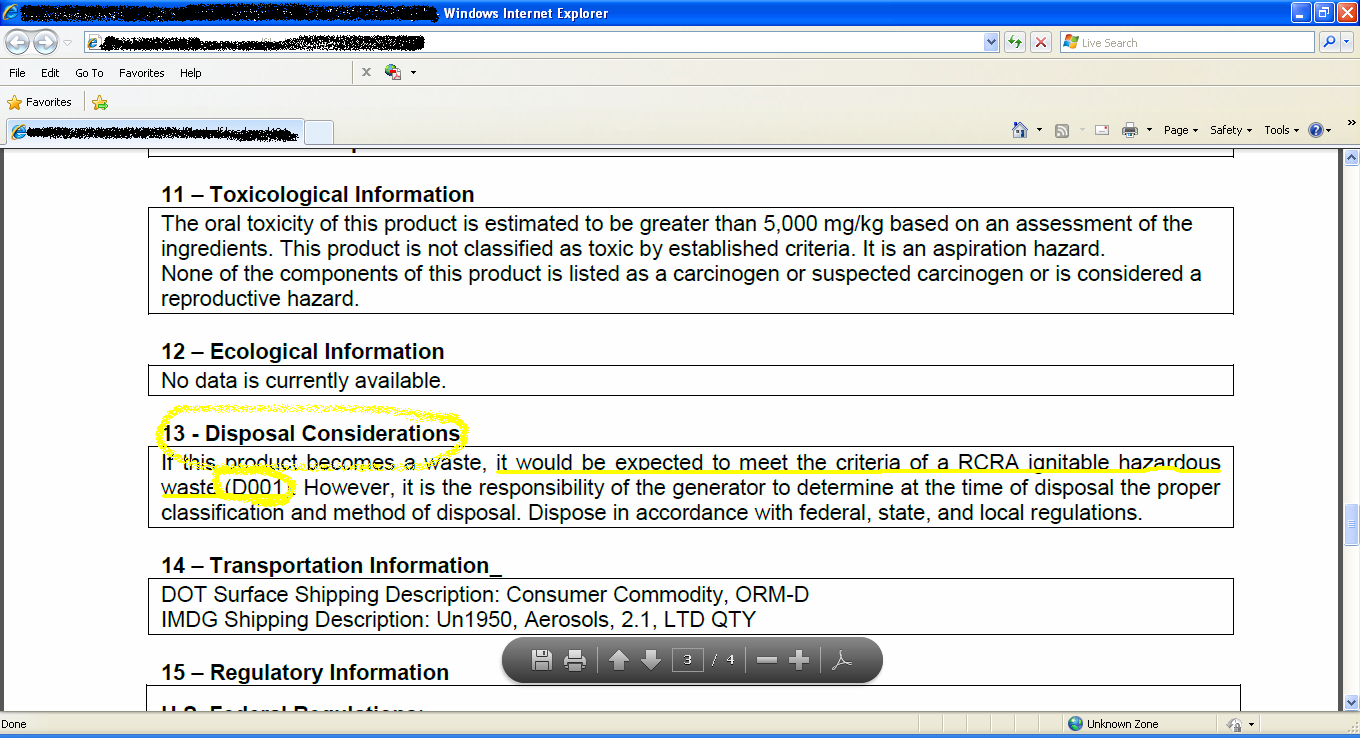 Orientation material, not to be used for training.
10-1-2014
22
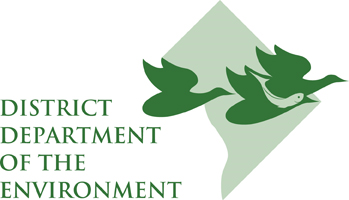 What NOT to do
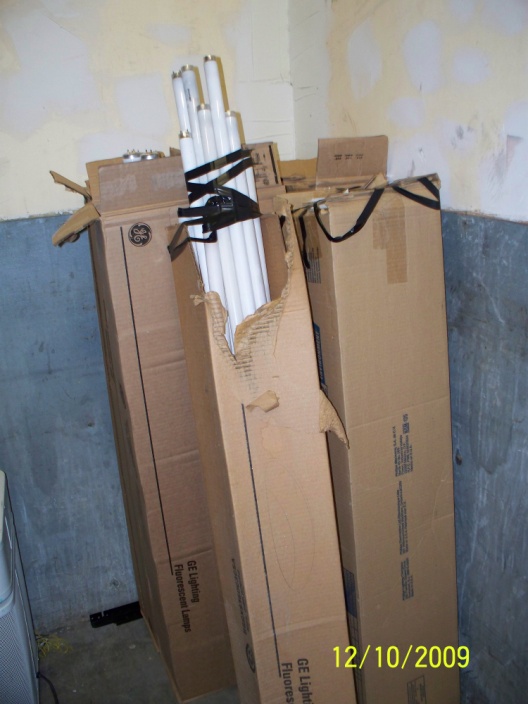 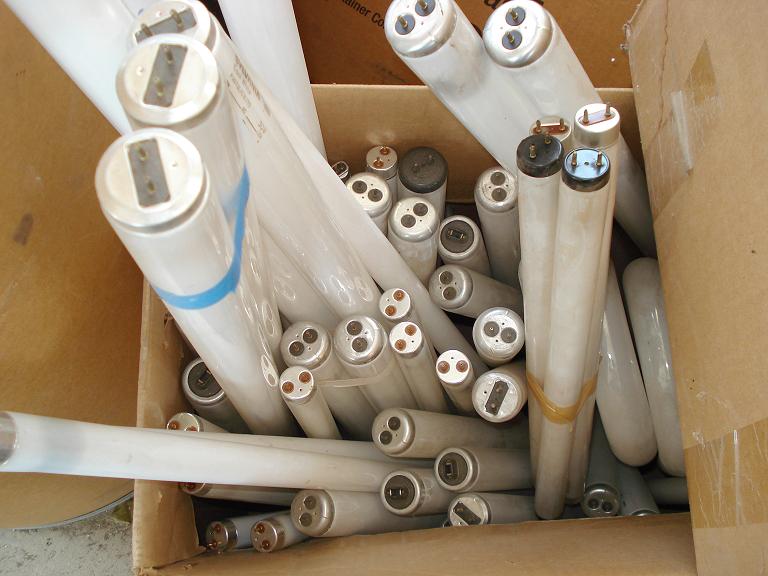 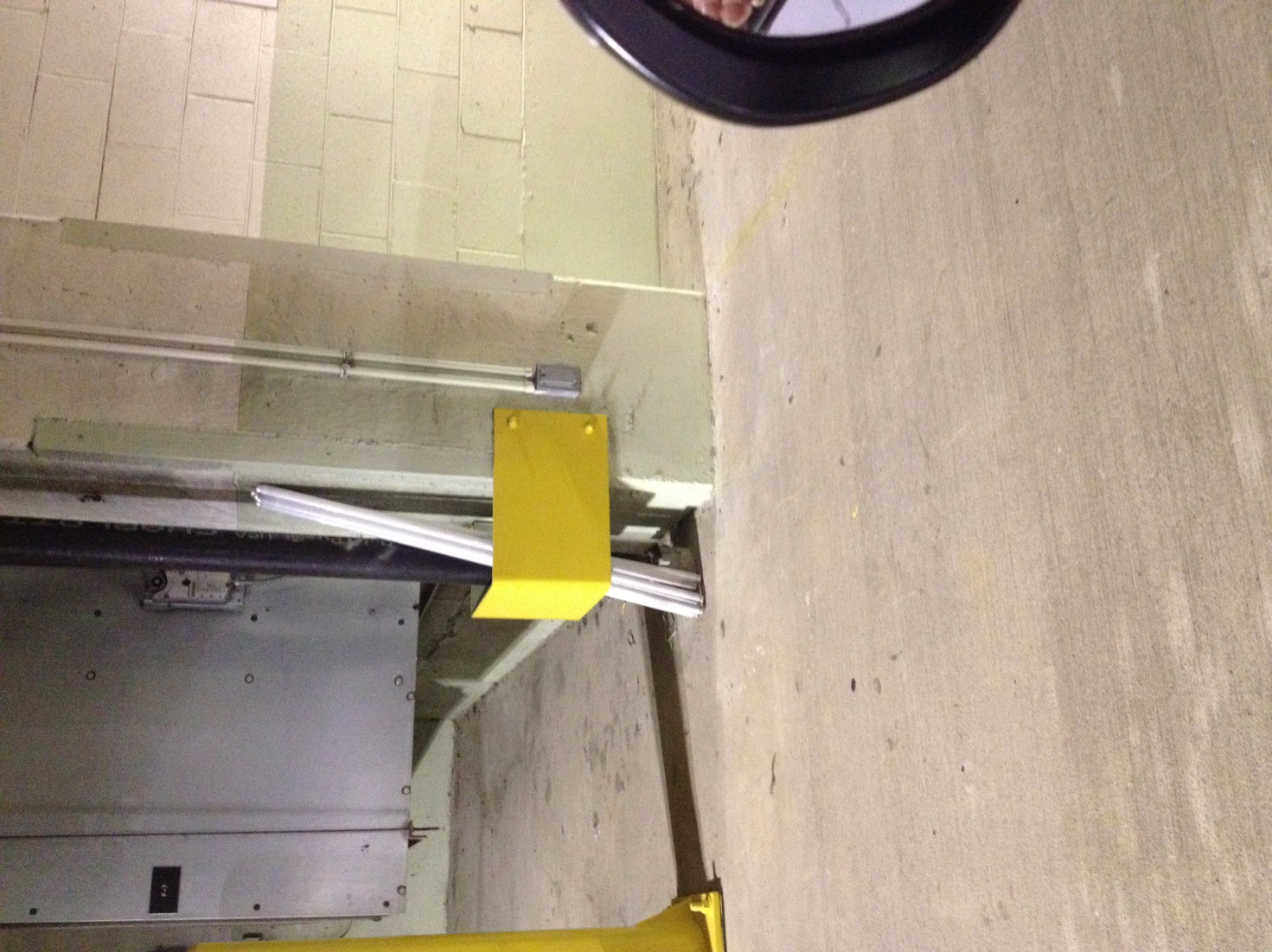 UW Lamps must be 
- in boxes 
- which are closed 
- are labeled
- and are dated
Orientation material, not to be used for training.
10-1-2014
23
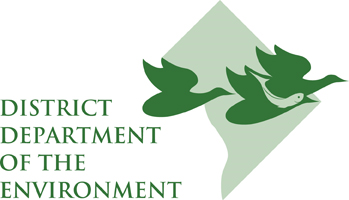 What NOT to do
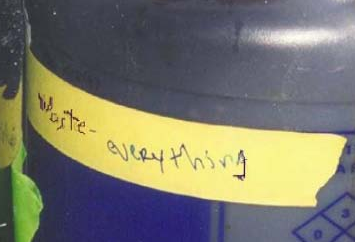 Labels must be meaningful!
  
Hazardous Waste must bear the words “Hazardous Waste” and the date it was determined to be a waste.
Orientation material, not to be used for training.
10-1-2014
24
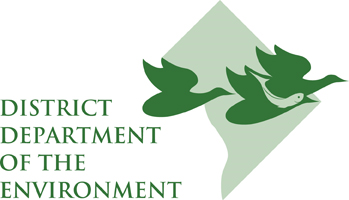 Secondary containment for small containers
Secondary containment units must be capable of containing the volume of the largest container placed on or in it OR 10% of the total volume placed on or in it, whichever is larger.
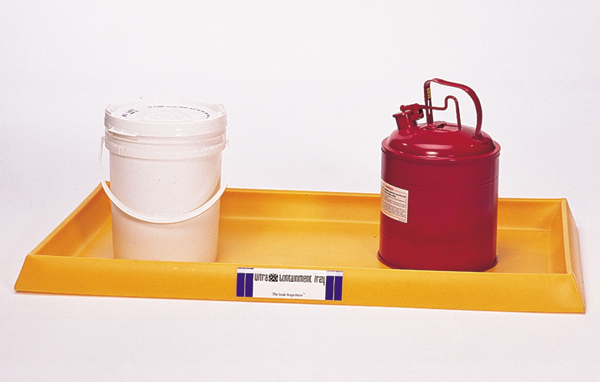 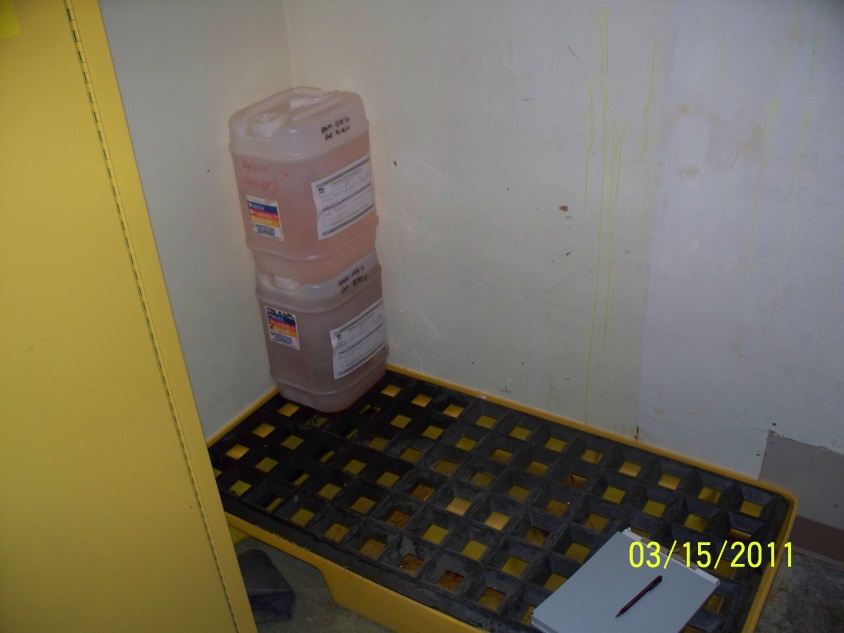 The secondary containment on the left is very shallow and is meant for use only with small containers.  Use this style with caution, it is easy to put too large a container on it.
The unit on the right is much taller (deeper) and will hold more volume.
Orientation material, not to be used for training.
10-1-2014
25
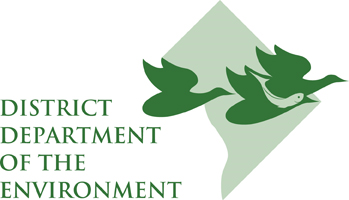 Secondary containment for small containers (continued)
Secondary containment does not have to be fancy or pretty, it just needs to work!  
You may have something appropriate onsite already.
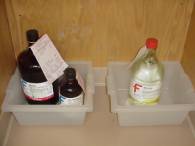 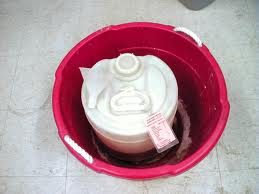 Orientation material, not to be used for training.
10-1-2014
26
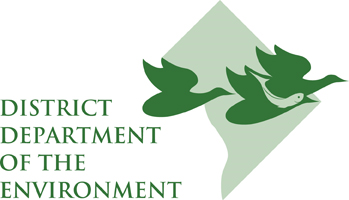 Secondary containment for small containers (continued)
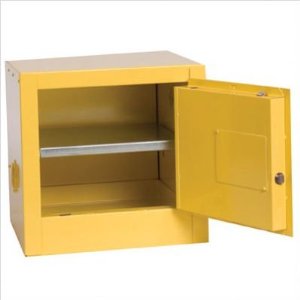 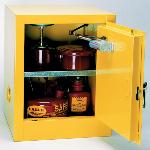 A flammables or corrosives cabinet is often suitable.  
Confirm that the unit you have has a tray in the bottom, older units may not have one.  
Also, check the tray occasionally to make sure it is not rusted out.
Orientation material, not to be used for training.
10-1-2014
27
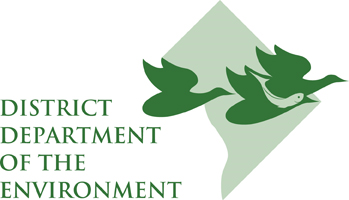 Secondary containment for large containers
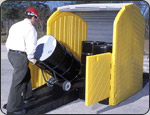 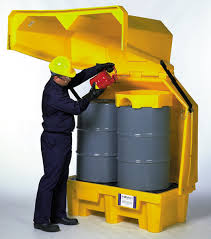 These are suitable for use outdoors.  There are different styles available.
Orientation material, not to be used for training.
10-1-2014
28
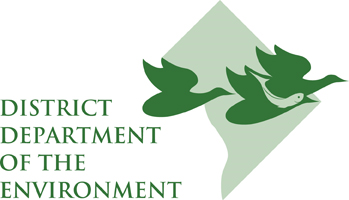 Secondary containment for large containers (continued)
These are not suitable for use outdoors.
A variety of configurations are available, pick one that works in your space.
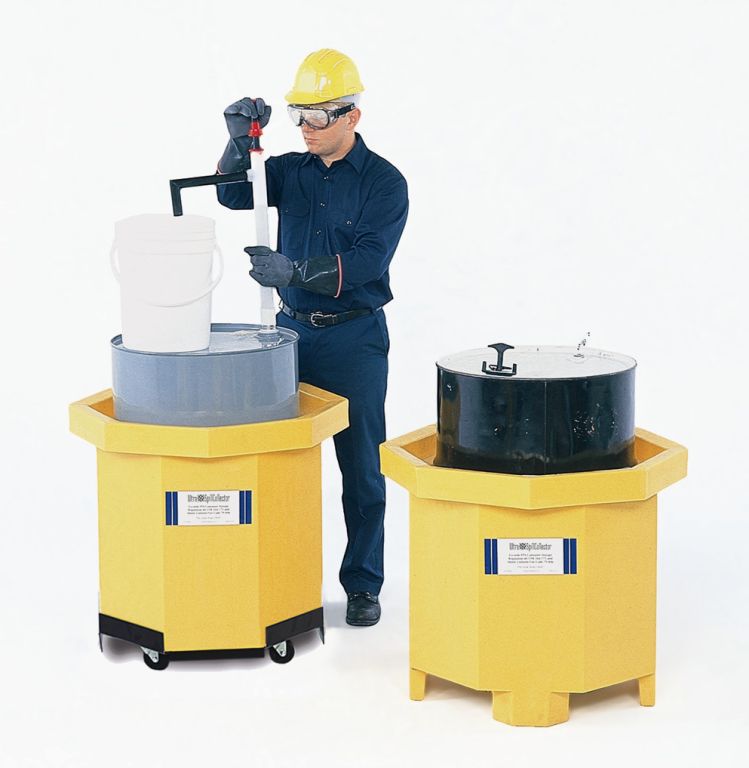 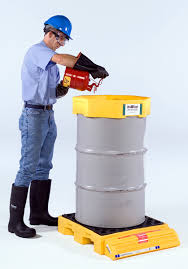 Orientation material, not to be used for training.
10-1-2014
29
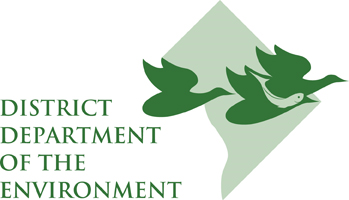 Secondary containment for  ASTs
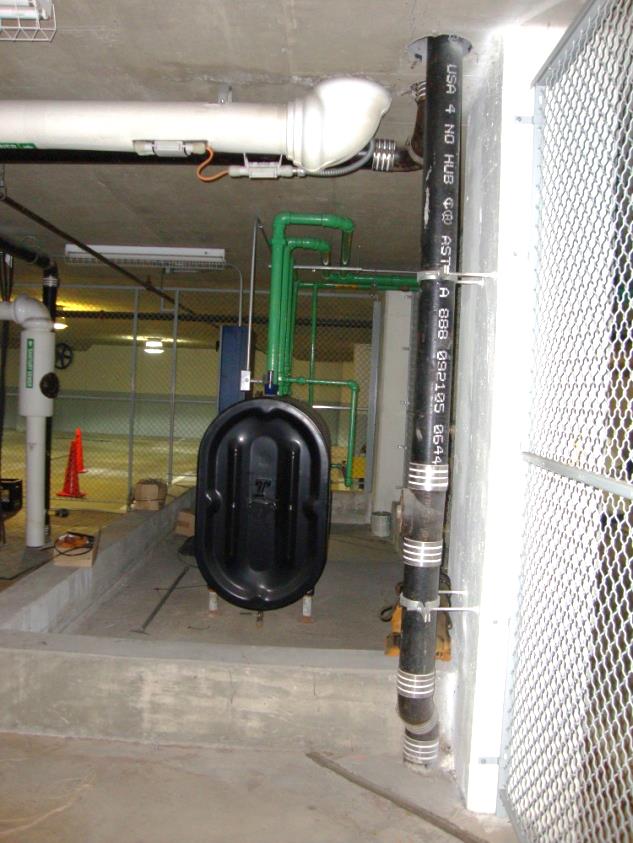 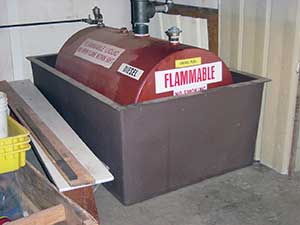 10-1-2014
30
Orientation material, not to be used for training.
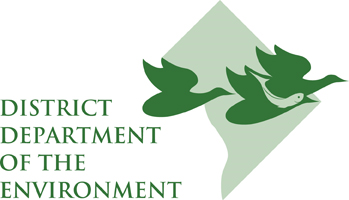 Used oil labels            - examples
Handmade labels are ok.  Be sure to put the bottle of used oil in secondary containment.
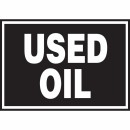 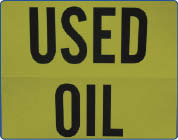 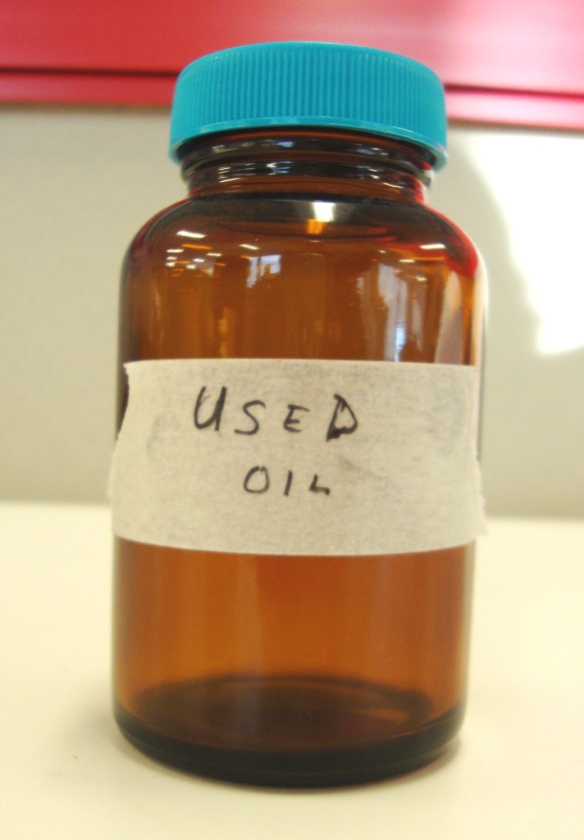 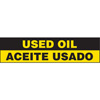 Orientation material, not to be used for training.
10-1-2014
31
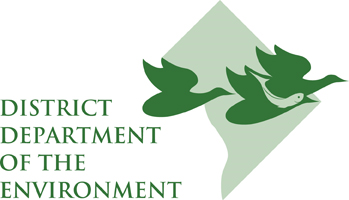 UW battery labels - examples
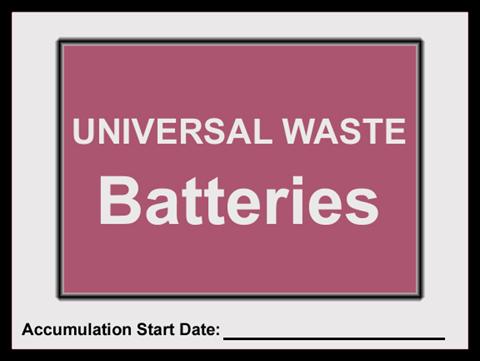 Handmade labels are ok.
It may be easier to put small batteries in a container and label and date the container than to label each individual battery.
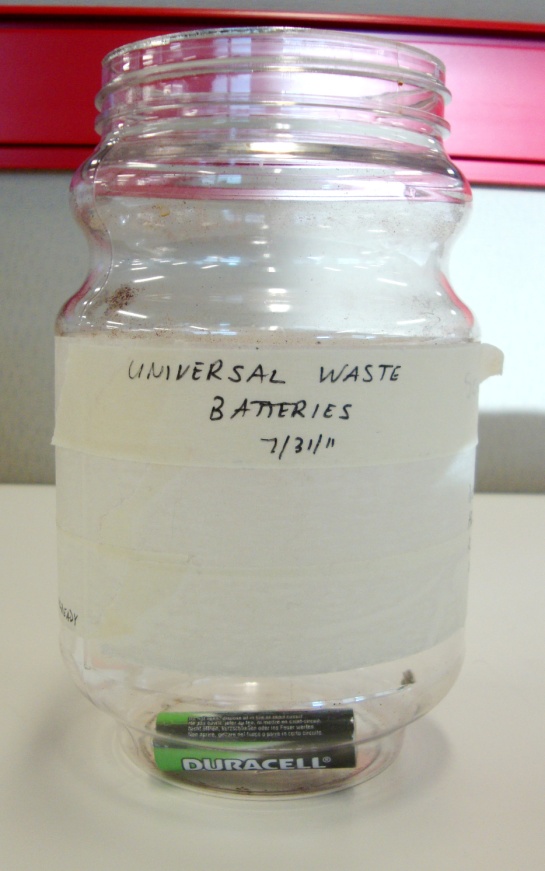 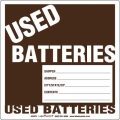 Orientation material, not to be used for training.
10-1-2014
32
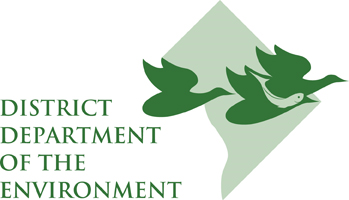 UW lamp labels    - examples
Hand written labels are ok. Make sure the date is included (in this photo the date is very faint)
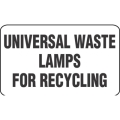 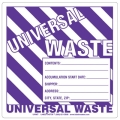 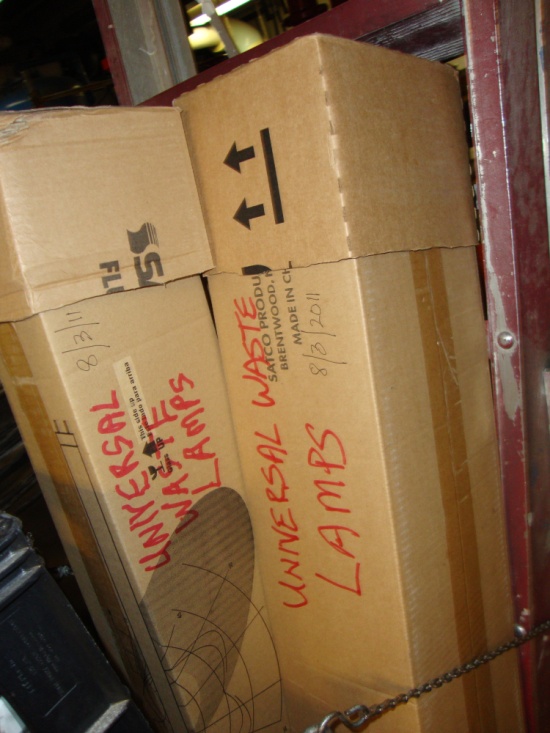 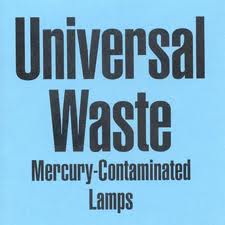 Both labels above need to have a date added to them.
Orientation material, not to be used for training.
10-1-2014
33
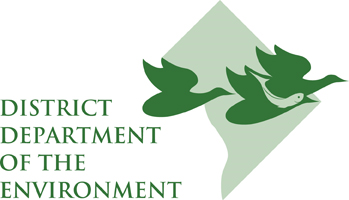 HW labels - examples
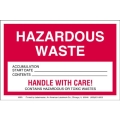 Hand written labels are ok.  Be sure to put the bottle of HW in secondary containment.
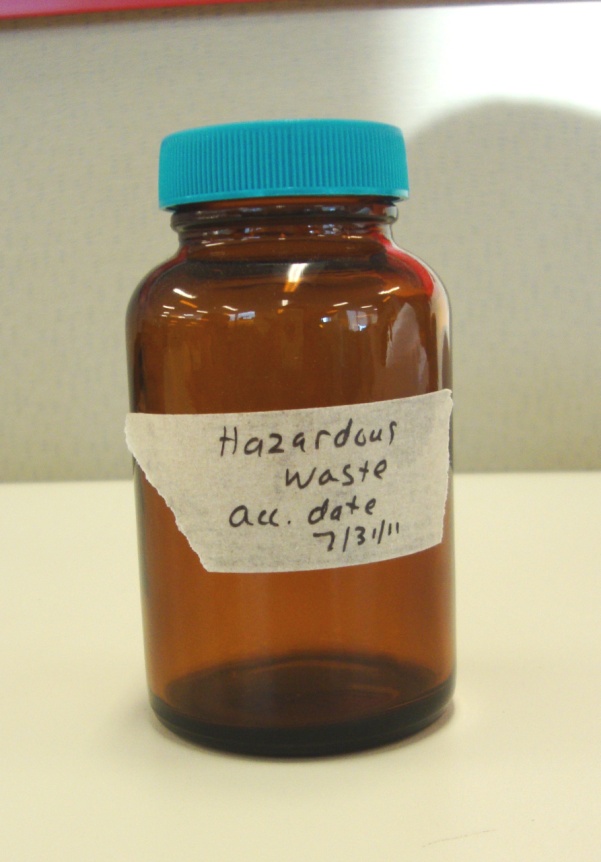 Orientation material, not to be used for training.
10-1-2014
34
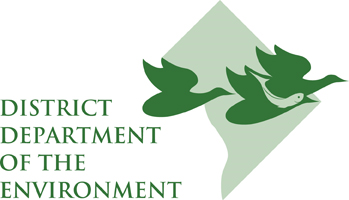 Containers of used oil must be closed,   a self closing funnel may be used
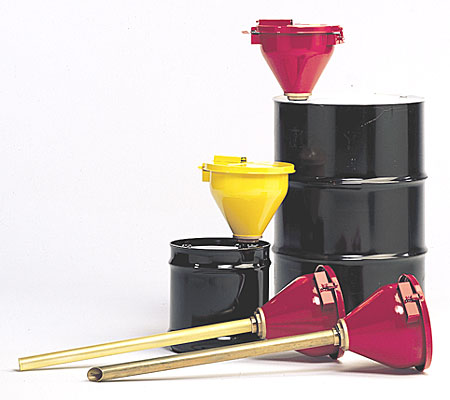 Orientation material, not to be used for training.
10-1-2014
35
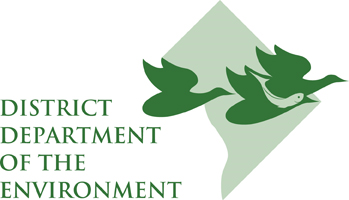 Resources
District Regulations may be viewed online at: http://www.dcregs.org/Gateway/ChapterHome.aspx?ChapterNumber=20-42   
AND
http://www.dcregs.org/Gateway/ChapterHome.aspx?ChapterNumber=20-43   

District Law may be viewed online at: http://ddoe.dc.gov/sites/default/files/dc/sites/ddoe/publication/attachments/Haz.Waste%20Managment_law_1977.pdf   

EPA form 8700-12 can be found here: 
http://www.epa.gov/osw/inforesources/data/form8700/8700-12.pdf 

District Department of the Environment website:
www.green.dc.gov 

Questions can be answered by contacting DDOE Hazardous Waste Program at: (202) 535-2290

EPA Regulations may be viewed online at: http://www.epa.gov/lawsregs/search/40cfr.html 

EPA Assistance document for Managing Hazardous Waste for Small Businesses:
http://www.epa.gov/osw/hazard/generation/sqg/handbook/k01005.pdf
Orientation material, not to be used for training.
10-1-2014
36